Agriculture, Food and Natural Resources
Sign in and save results:
Sign in and save results:
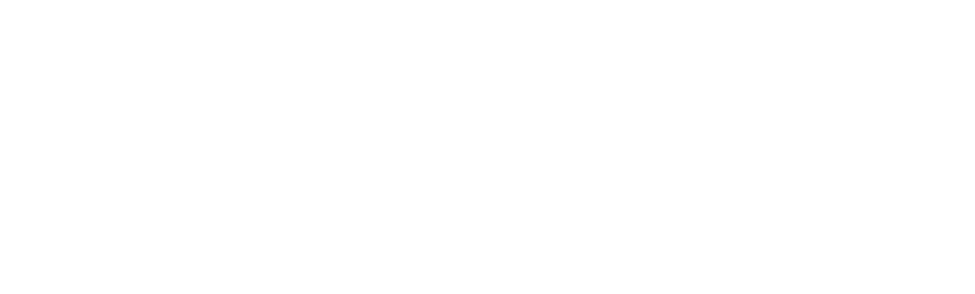 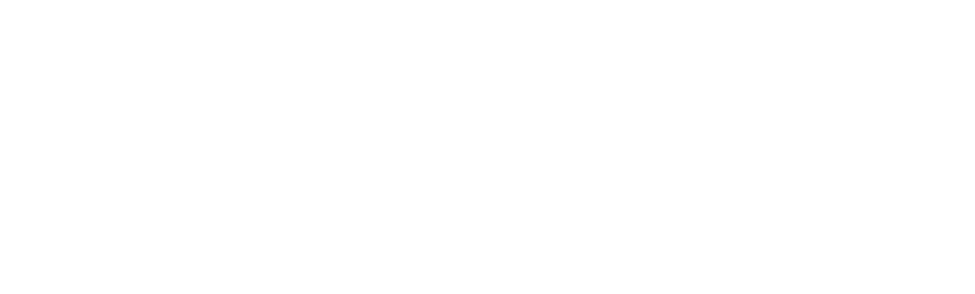 Description of the cluster: 
_____________________________________________
__________________________________________________________________________________________

Core Skills Necessary: 
_____________________________________________
_____________________________________________

5 Careers in this cluster: _____________________________________________
__________________________________________________________________________________________

Explain how you feel you match this career cluster:
_____________________________________________
__________________________________________________________________________________________
Draw a picture describing the Cluster
Arts, Audio/Video Technology and Communications
Sign in and save results:
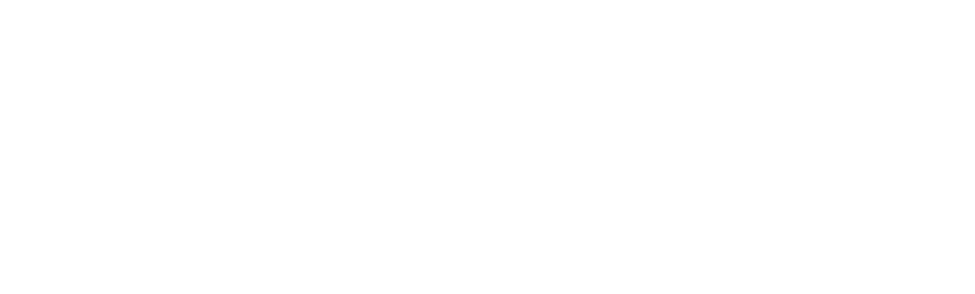 Description of the cluster: 
_____________________________________________
__________________________________________________________________________________________

Core Skills Necessary: 
_____________________________________________
_____________________________________________

5 Careers in this cluster: _____________________________________________
__________________________________________________________________________________________

Explain how you feel you match this career cluster:
_____________________________________________
__________________________________________________________________________________________
Draw a picture describing the Cluster
Architecture and Construction
Sign in and save results:
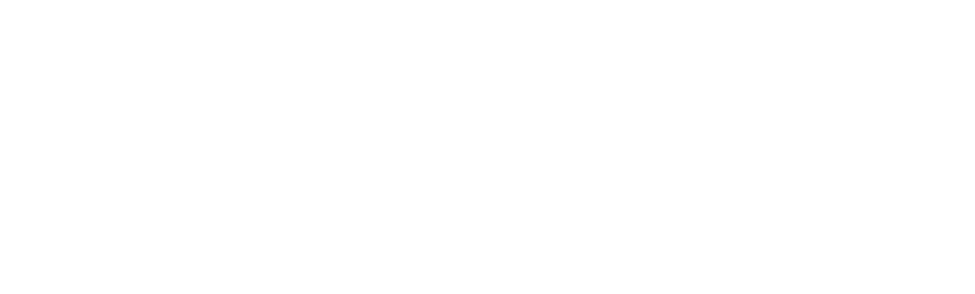 Description of the cluster: 
_____________________________________________
__________________________________________________________________________________________

Core Skills Necessary: 
_____________________________________________
_____________________________________________

5 Careers in this cluster: _____________________________________________
__________________________________________________________________________________________

Explain how you feel you match this career cluster:
_____________________________________________
__________________________________________________________________________________________
Draw a picture describing the Cluster
Business, Management and Administration
Sign in and save results:
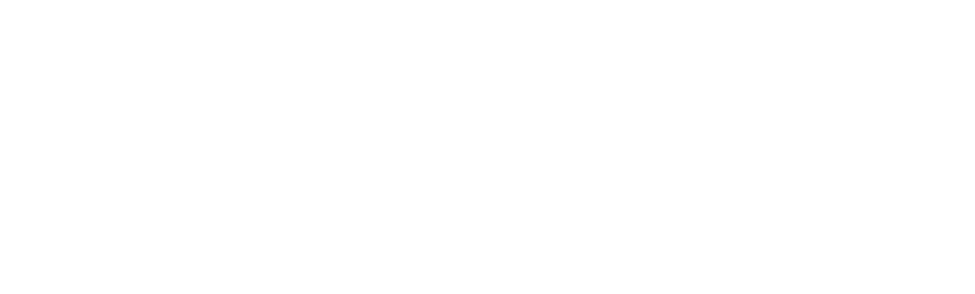 Description of the cluster: 
_____________________________________________
__________________________________________________________________________________________

Core Skills Necessary: 
_____________________________________________
_____________________________________________

5 Careers in this cluster: _____________________________________________
__________________________________________________________________________________________

Explain how you feel you match this career cluster:
_____________________________________________
__________________________________________________________________________________________
Draw a picture describing the Cluster
Education and Training
Sign in and save results:
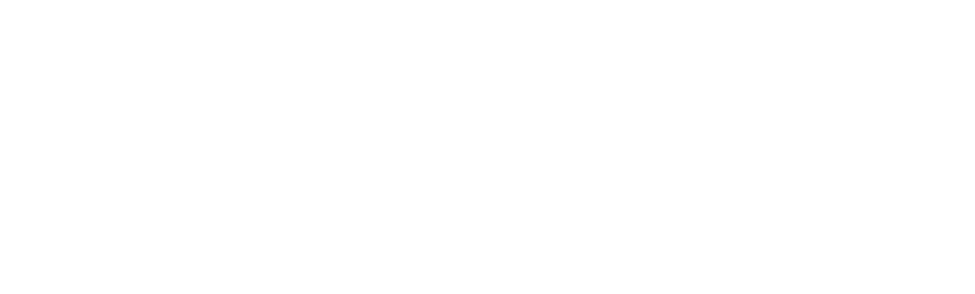 Description of the cluster: 
_____________________________________________
__________________________________________________________________________________________

Core Skills Necessary: 
_____________________________________________
_____________________________________________

5 Careers in this cluster: _____________________________________________
__________________________________________________________________________________________

Explain how you feel you match this career cluster:
_____________________________________________
__________________________________________________________________________________________
Draw a picture describing the Cluster
Finance
Sign in and save results:
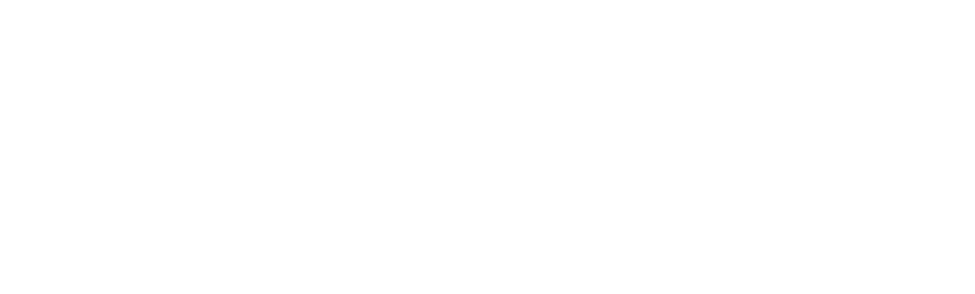 Description of the cluster: 
_____________________________________________
__________________________________________________________________________________________

Core Skills Necessary: 
_____________________________________________
_____________________________________________

5 Careers in this cluster: _____________________________________________
__________________________________________________________________________________________

Explain how you feel you match this career cluster:
_____________________________________________
__________________________________________________________________________________________
Draw a picture describing the Cluster
Government and Public Administration
Sign in and save results:
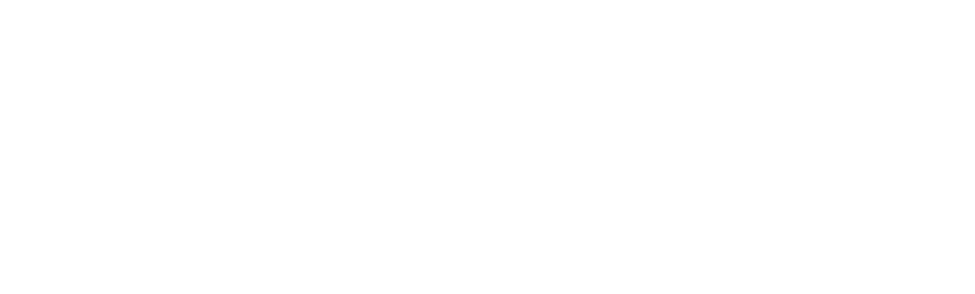 Description of the cluster: 
_____________________________________________
__________________________________________________________________________________________

Core Skills Necessary: 
_____________________________________________
_____________________________________________

5 Careers in this cluster: _____________________________________________
__________________________________________________________________________________________

Explain how you feel you match this career cluster:
_____________________________________________
__________________________________________________________________________________________
Draw a picture describing the Cluster
Health Science
Sign in and save results:
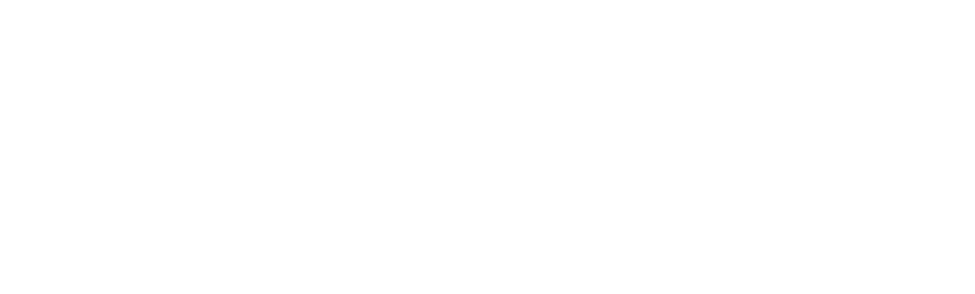 Description of the cluster: 
_____________________________________________
__________________________________________________________________________________________

Core Skills Necessary: 
_____________________________________________
_____________________________________________

5 Careers in this cluster: _____________________________________________
__________________________________________________________________________________________

Explain how you feel you match this career cluster:
_____________________________________________
__________________________________________________________________________________________
Draw a picture describing the Cluster
Hospitality and Tourism
Sign in and save results:
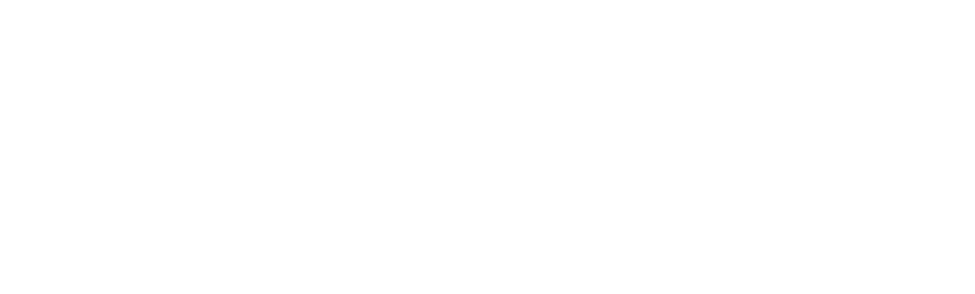 Description of the cluster: 
_____________________________________________
__________________________________________________________________________________________

Core Skills Necessary: 
_____________________________________________
_____________________________________________

5 Careers in this cluster: _____________________________________________
__________________________________________________________________________________________

Explain how you feel you match this career cluster:
_____________________________________________
__________________________________________________________________________________________
Draw a picture describing the Cluster
Human Services
Sign in and save results:
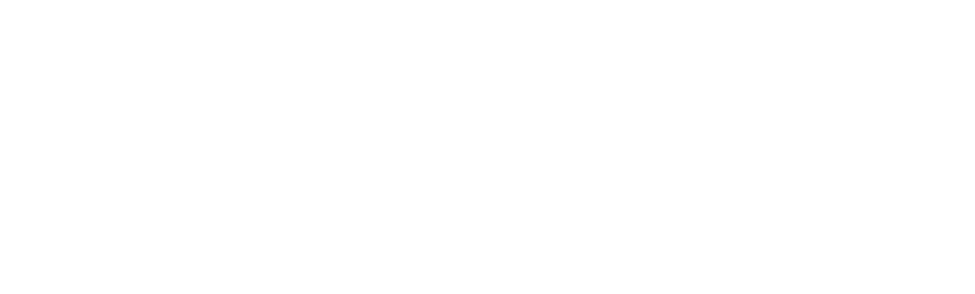 Description of the cluster: 
_____________________________________________
__________________________________________________________________________________________

Core Skills Necessary: 
_____________________________________________
_____________________________________________

5 Careers in this cluster: _____________________________________________
__________________________________________________________________________________________

Explain how you feel you match this career cluster:
_____________________________________________
__________________________________________________________________________________________
Draw a picture describing the Cluster
Information Technology
Sign in and save results:
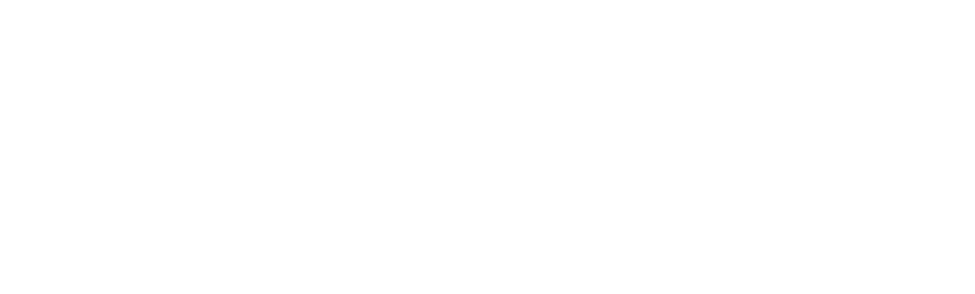 Description of the cluster: 
_____________________________________________
__________________________________________________________________________________________

Core Skills Necessary: 
_____________________________________________
_____________________________________________

5 Careers in this cluster: _____________________________________________
__________________________________________________________________________________________

Explain how you feel you match this career cluster:
_____________________________________________
__________________________________________________________________________________________
Draw a picture describing the Cluster
Law, Public Safety, Corrections and Security
Sign in and save results:
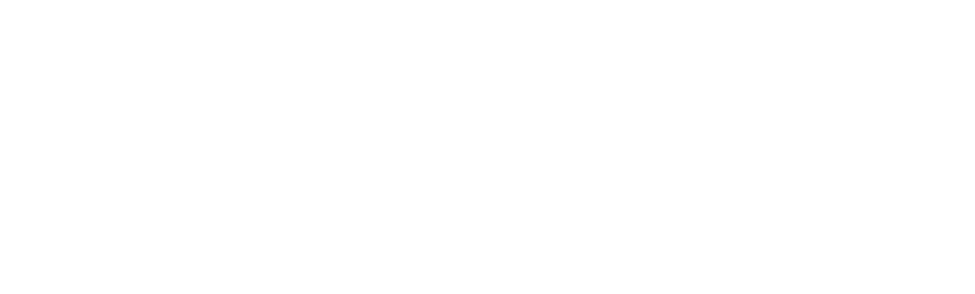 Description of the cluster: 
_____________________________________________
__________________________________________________________________________________________

Core Skills Necessary: 
_____________________________________________
_____________________________________________

5 Careers in this cluster: _____________________________________________
__________________________________________________________________________________________

Explain how you feel you match this career cluster:
_____________________________________________
__________________________________________________________________________________________
Draw a picture describing the Cluster
Manufacturing
Sign in and save results:
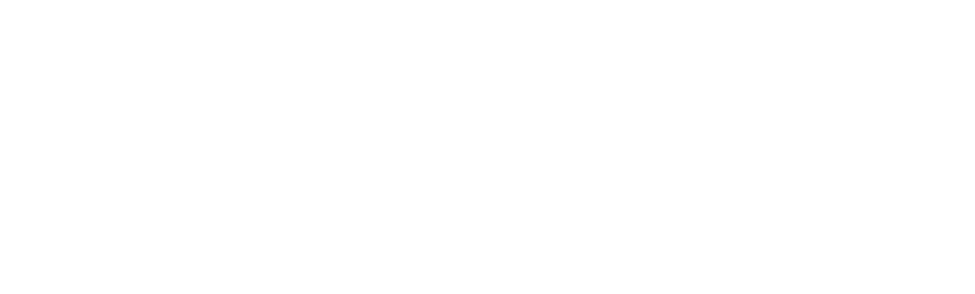 Description of the cluster: 
_____________________________________________
__________________________________________________________________________________________

Core Skills Necessary: 
_____________________________________________
_____________________________________________

5 Careers in this cluster: _____________________________________________
__________________________________________________________________________________________

Explain how you feel you match this career cluster:
_____________________________________________
__________________________________________________________________________________________
Draw a picture describing the Cluster
Marketing
Sign in and save results:
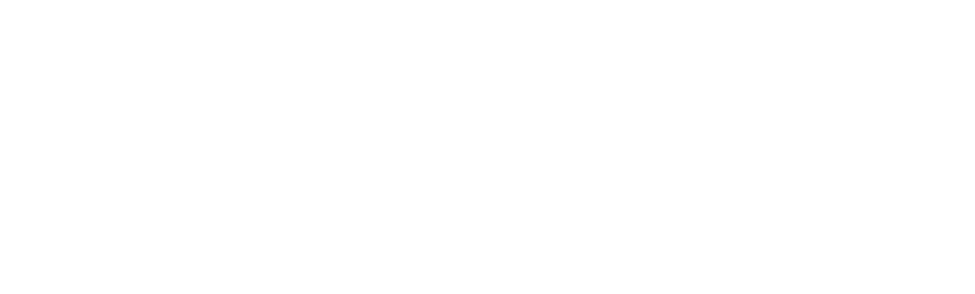 Description of the cluster: 
_____________________________________________
__________________________________________________________________________________________

Core Skills Necessary: 
_____________________________________________
_____________________________________________

5 Careers in this cluster: _____________________________________________
__________________________________________________________________________________________

Explain how you feel you match this career cluster:
_____________________________________________
__________________________________________________________________________________________
Draw a picture describing the Cluster
Science, Technology, Engineering and Mathematics
Sign in and save results:
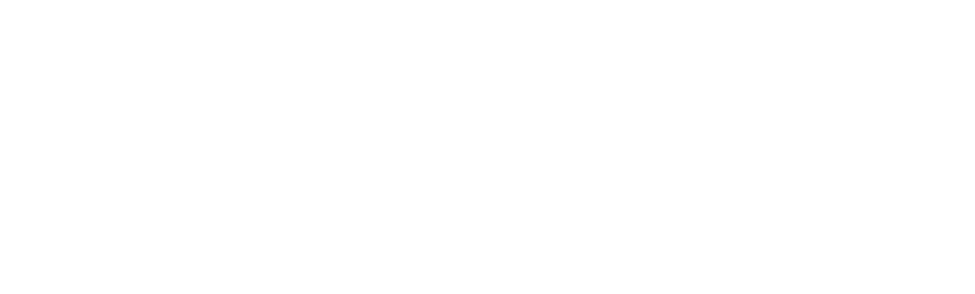 Description of the cluster: 
_____________________________________________
__________________________________________________________________________________________

Core Skills Necessary: 
_____________________________________________
_____________________________________________

5 Careers in this cluster: _____________________________________________
__________________________________________________________________________________________

Explain how you feel you match this career cluster:
_____________________________________________
__________________________________________________________________________________________
Draw a picture describing the Cluster
Transportation, Distribution, and Logistics
Sign in and save results:
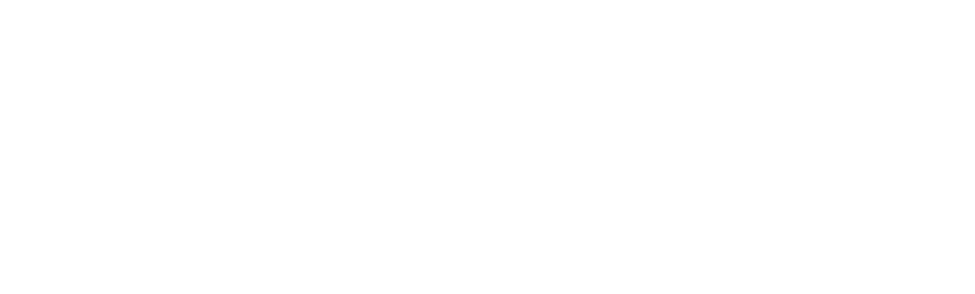 Description of the cluster: 
_____________________________________________
__________________________________________________________________________________________

Core Skills Necessary: 
_____________________________________________
_____________________________________________

5 Careers in this cluster: _____________________________________________
__________________________________________________________________________________________

Explain how you feel you match this career cluster:
_____________________________________________
__________________________________________________________________________________________
Draw a picture describing the Cluster